Виртуальный госпиталь на базе Городской клинической больницы №64
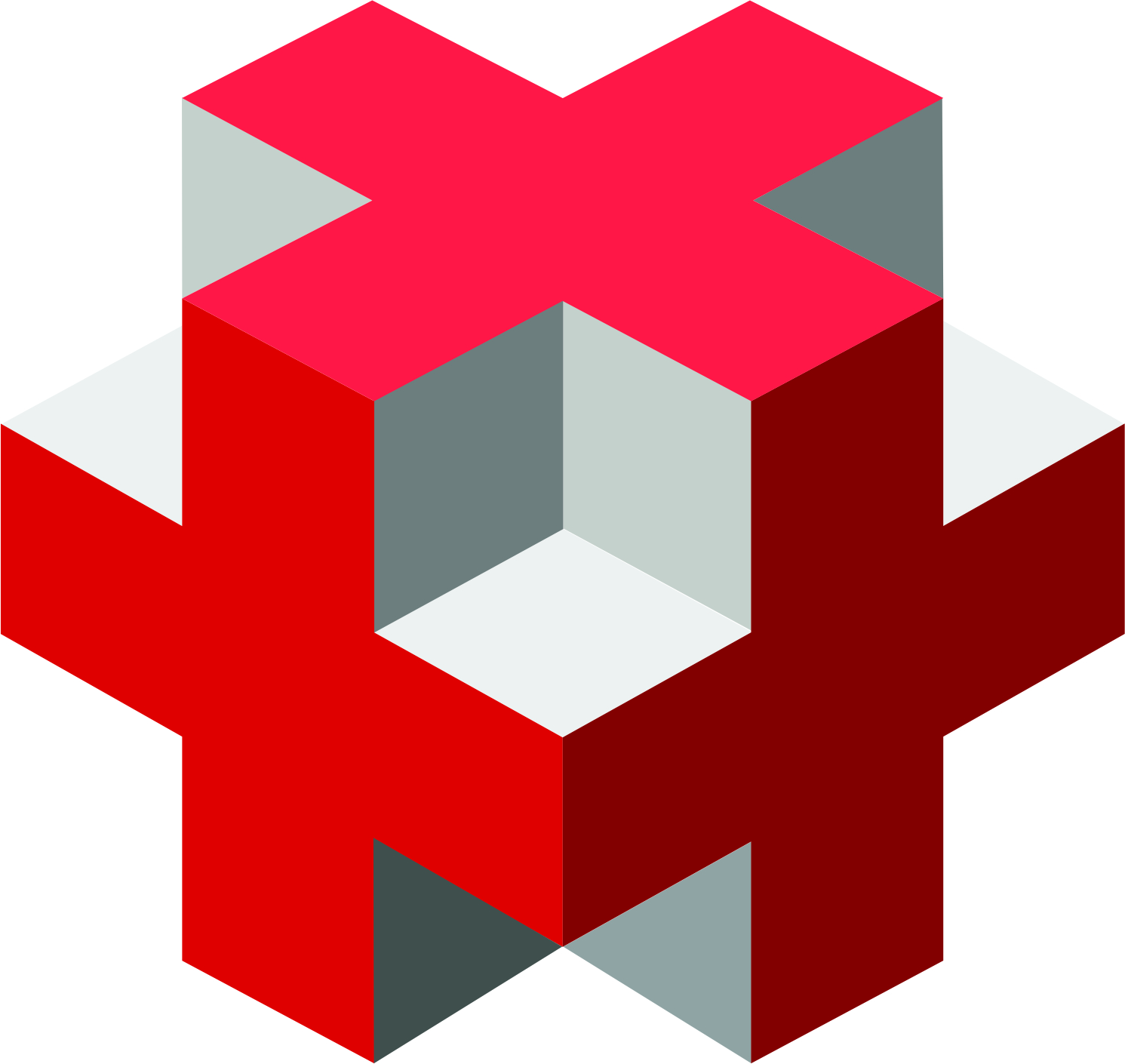 Москва 2016
Умершие по основным классам причин смерти в РФ за 2014 год*
* Росстат «Число умерших по причинам смерти» 09.06.2015 г.
По данным Минздрава, 
21% москвичей 
находятся в зоне повышенного риска сердечно-сосудистых заболеваний. Это означает, что в течение ближайших 10 лет у них высока вероятность инфаркта или инсульта

Ежедневно через приемный покой 
ГКБ № 64 проходит 
более 40 пациентов с сердечно-сосудистой патологией, требующей активного и динамичного наблюдения после выписки из больницы
Технология«Виртуальный госпиталь»
Обеспечивает преемственность амбулаторного и госпитального звеньев при диагностике 
 Позволяет контролировать течение хронических заболеваний и обеспечение приверженности пациента к терапии
Повышает медицинскую, социальную и экономическую эффективность
Тестирование технологии запущено в начале марта 2016 года ( реализовано дистанционное мониторирование показателей электрокардиограмм; разработана нормативно-документальная база для участников системы)
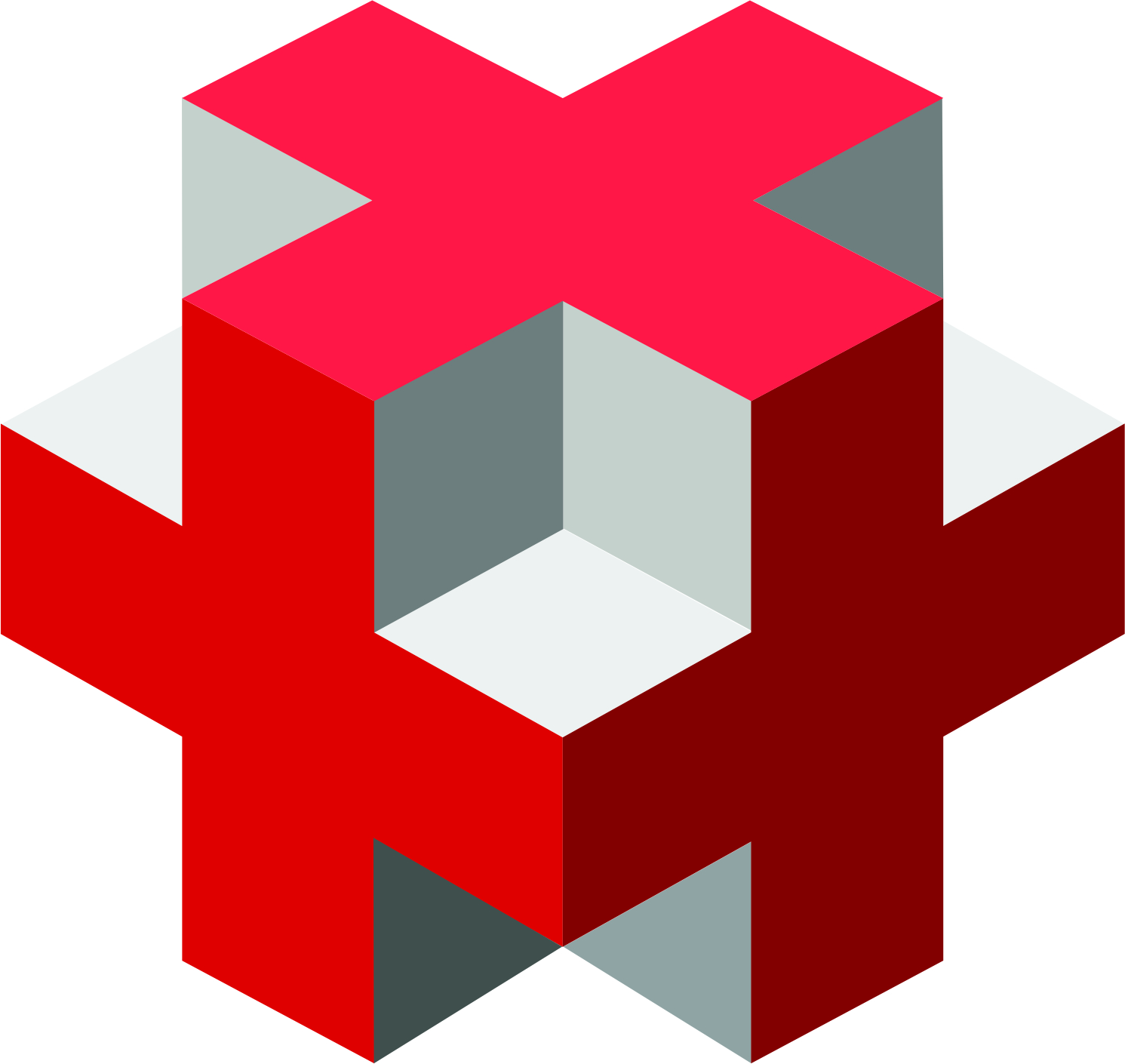 Основные функции в рамках кардиомониторинга
Отслеживание динамики развития состояния пациента, основанное на анализе сделанных ЭКГ за весь период использования
Выявление опасных ситуаций, требующих экстренного врачебного вмешательства
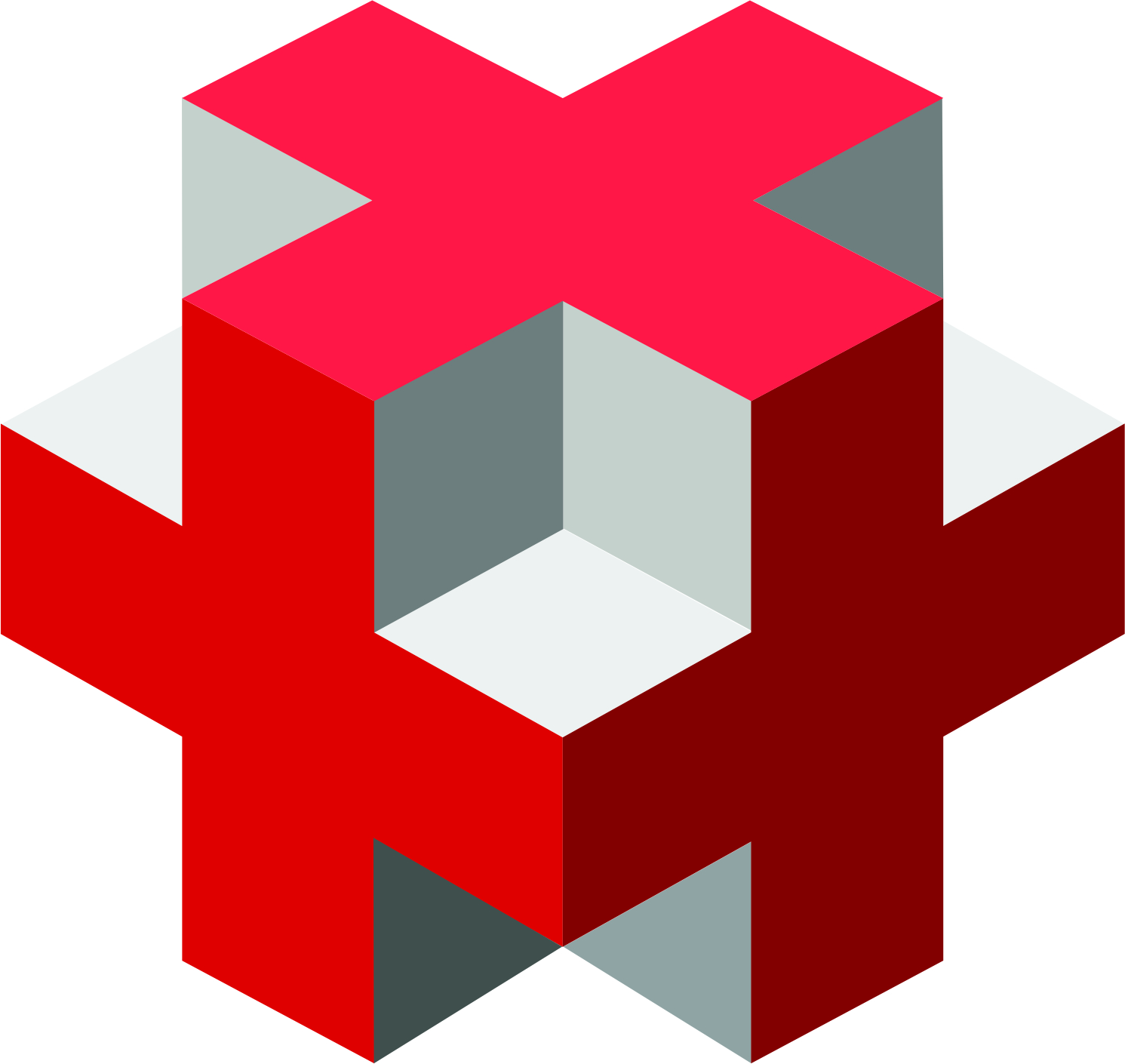 Задачи контакт-центра
Первичный мониторинг данных, поступающих от пациента
Организация взаимодействия врача с пациентом
Прием и обработка входящих вызовов
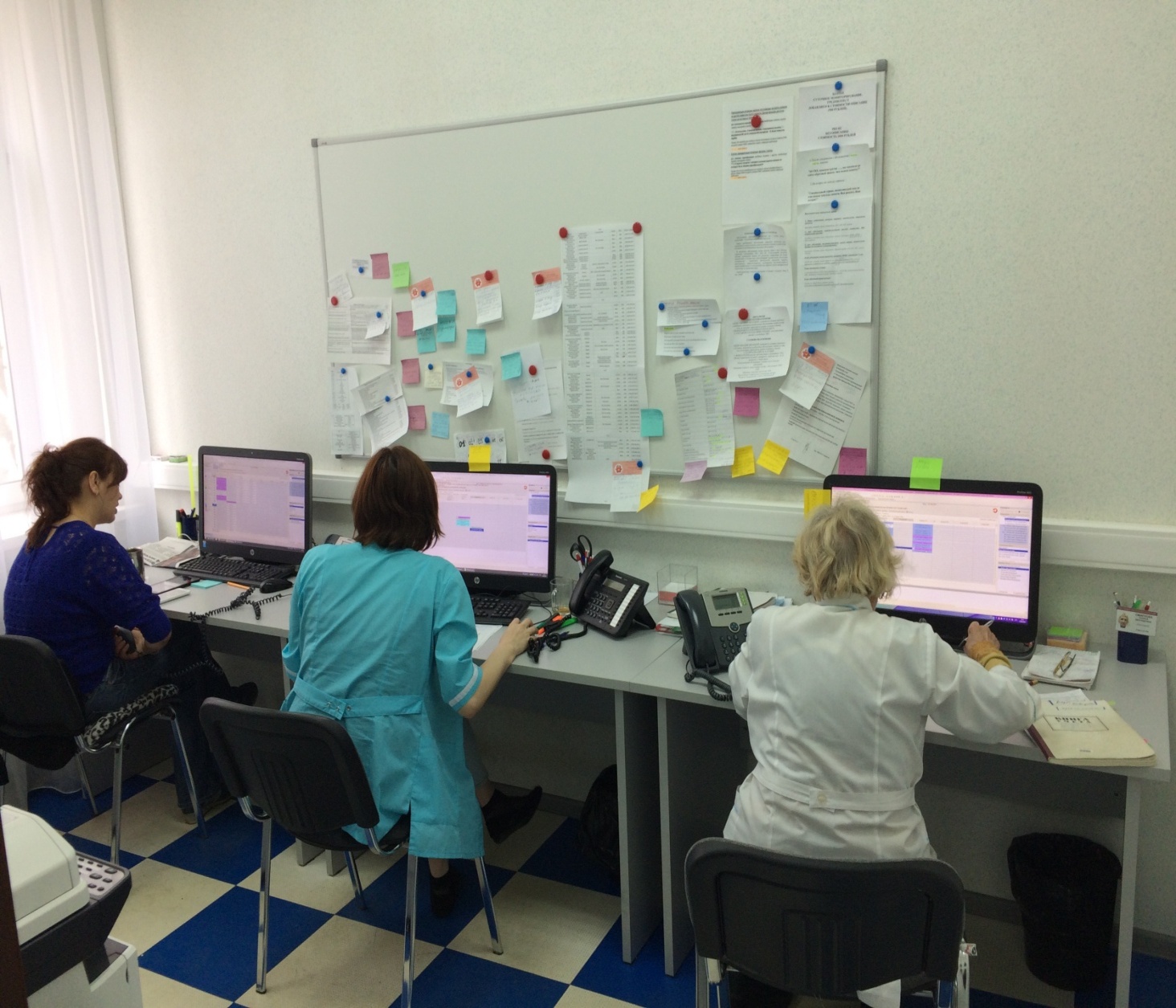 Прибор КардиРУ
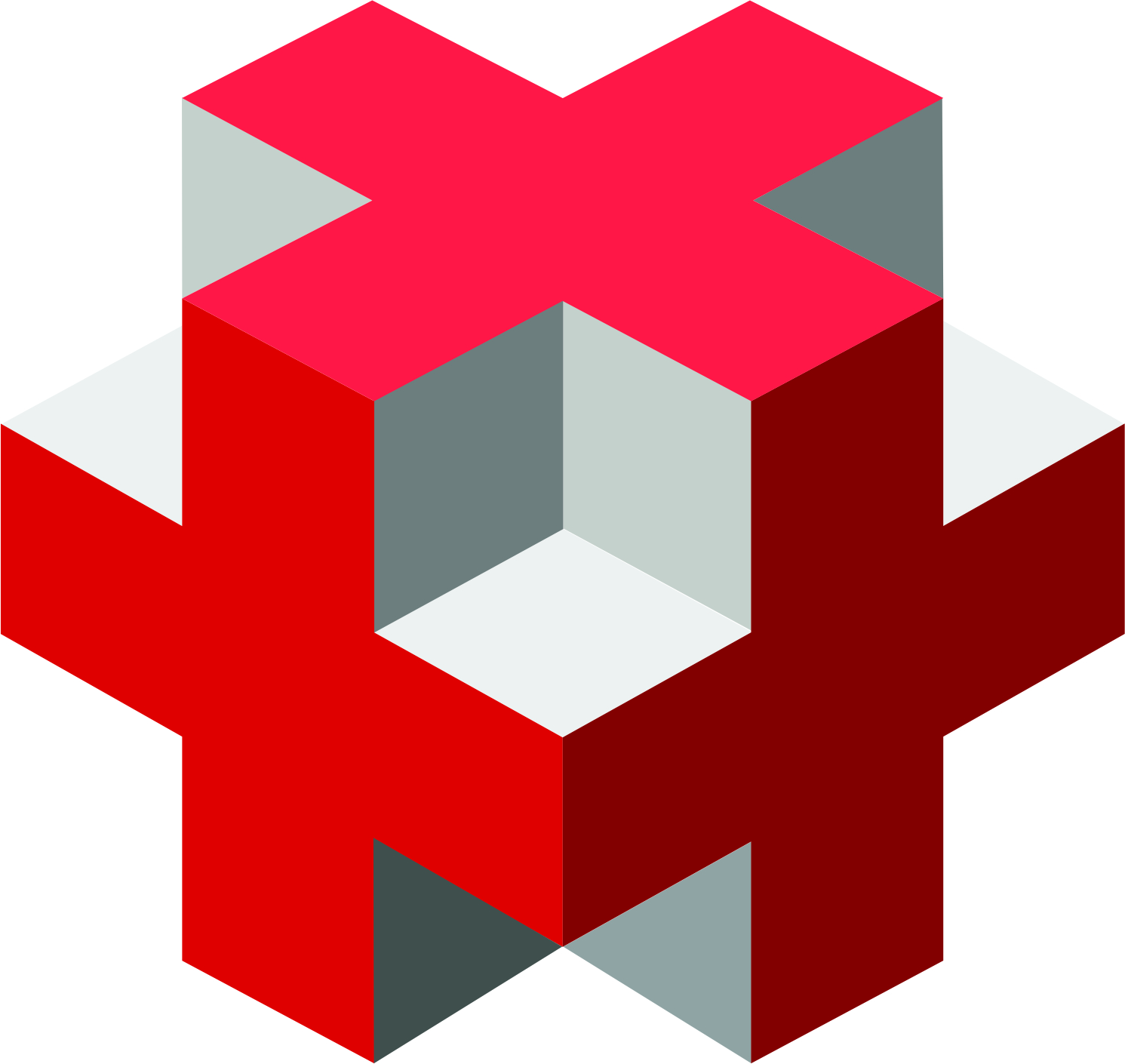 Является медицинским изделием
Портативный прибор со встроенным аккумулятором (около 40 исследований на одном заряде)
Работает в пределах доступа к сотовому оператору
6 стандартных отведений, в течение 30 секунд
Формирует автоматическое заключение посредством анализа микроколебаний сигнала ЭКГ
Цветовая индикация результатов
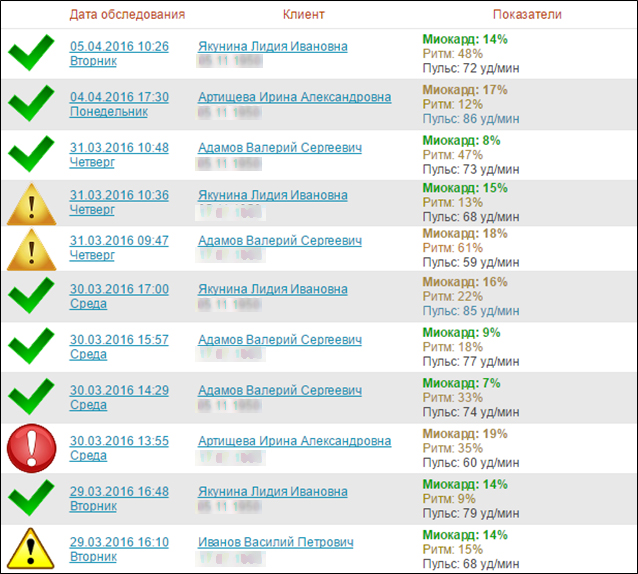 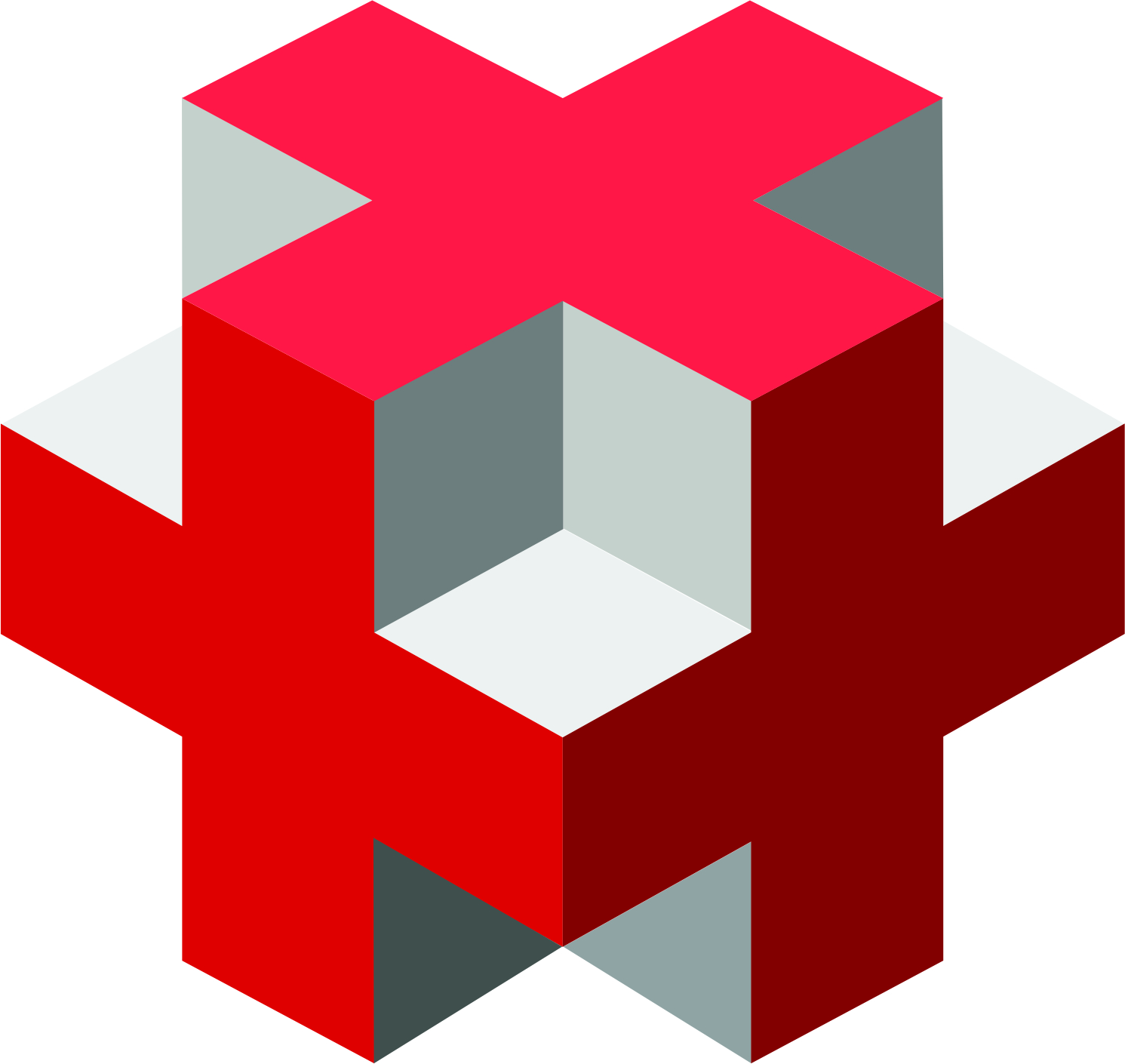 Спасибо за внимание!
Шарапова Ольга Викторовна
Главный врач ГКБ №64
info@gkb64.ru     +74951034666